Как эффективно организовать учебную деятельность при подготовке к экзаменам?
педагог-психолог 
Лескова Екатерина Васильевна
Тайм-менеджмент – это технология организации времени и повышение эффективности его использования в соответствии со своими целями и ценностями
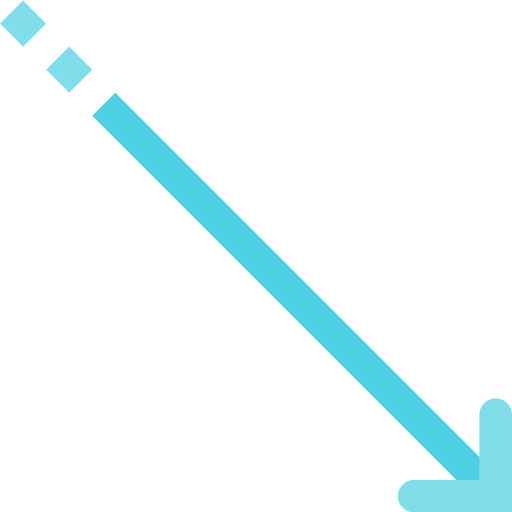 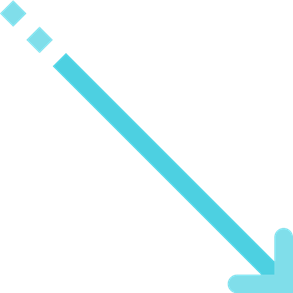 Целеполагание
Планирование
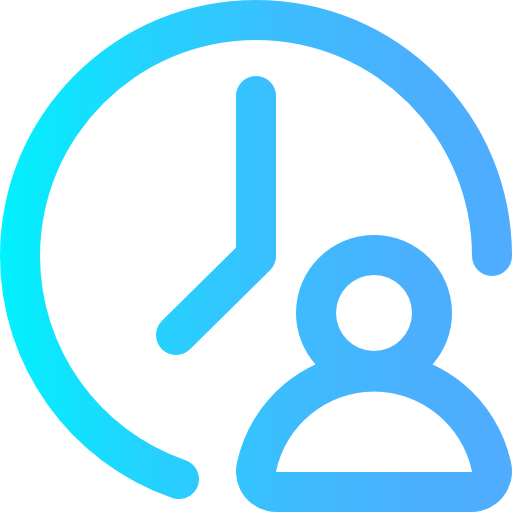 Тот, кто ставит перед собой четкие цели и непоколебимо пытается их добиться – приговорен к успеху
Закон Вселенной
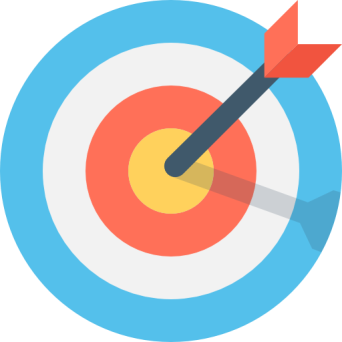 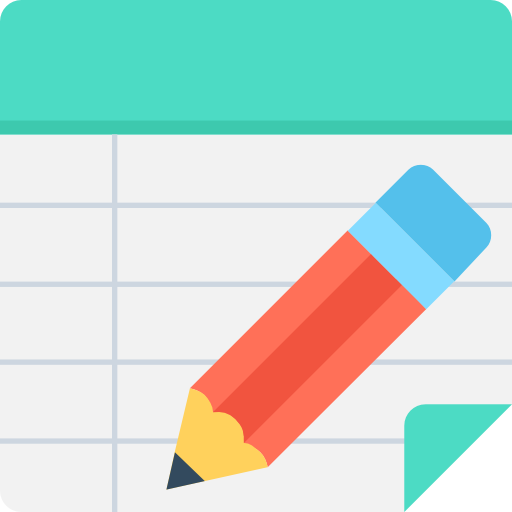 Цель: Подготовка к экзамену
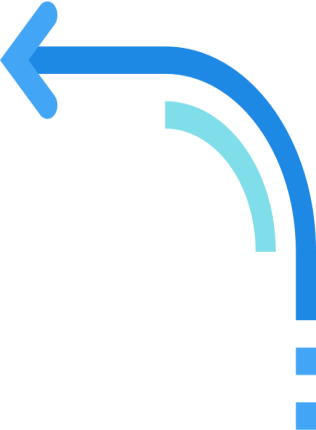 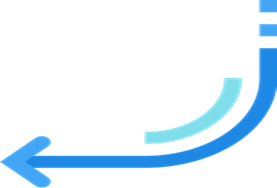 Цель достигнута, ваши эмоции
Важность цели
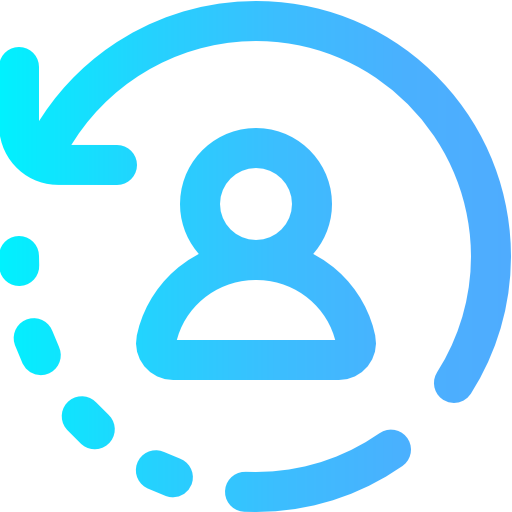 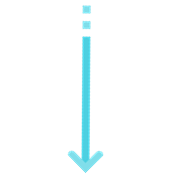 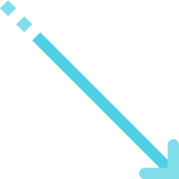 Шаги к достижению цели
Трудности при достижении цели
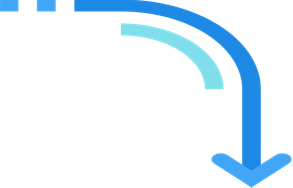 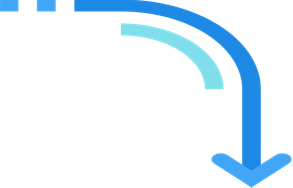 Как вы узнаете, что движетесь к цели
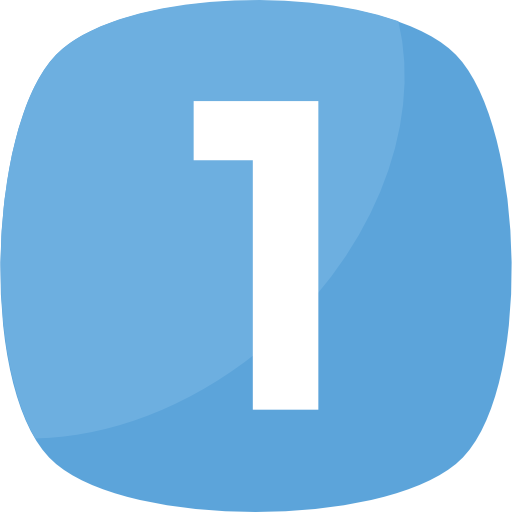 Планируйте: зачем и как
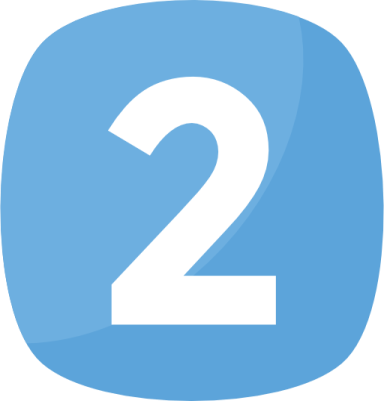 Соблюдайте режим дня
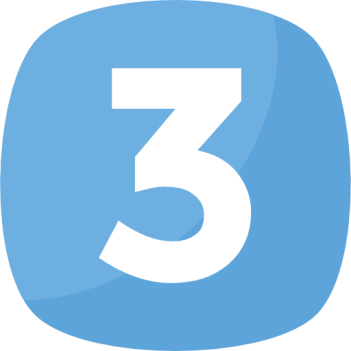 Выделите время на досуг
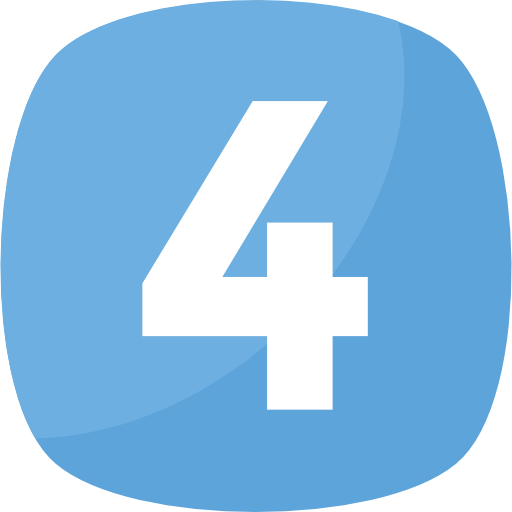 Придерживайтесь правильного сбалансированного питания
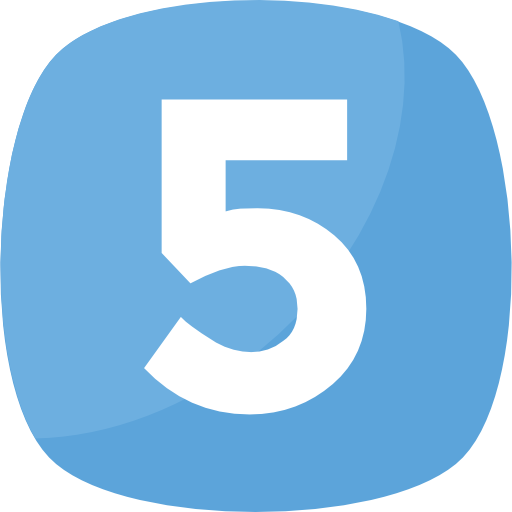 Следите за физической нагрузкой
Что делать, если устали глаза?
Посмотрите попеременно вверх-вниз (15 сек.), влево-вправо (15 сек);
Нарисуйте глазами свое имя, отчество, фамилию.
Попеременно фиксируйте взгляд на удаленном предмете (20 сек.), потом - на листе бумаги перед собой (20 сек.)
Спокойствие! Только спокойствие!
Осмотритесь и найдите пять предметов вокруг себя, назовите их не вслух.
Потрогайте четыре предмета и скажите, какие они на ощупь (например, гладкий, холодный и т.п.).
Прислушайтесь и назовите три звука, которые вы слышите (например, шум дождя за окном, голоса людей в соседней комнате, капли воды из крана).
Почувствуйте и назовите два запаха (например, кофе и выпечка).
Электронная почта
friend.16@mail.ru
Благодарю за внимание!